CUIDADOS AO IDOSO
PREVENÇÃO DE QUEDAS NAS ATIVIDADES DE VIDA DIÁRIA - AVDs
KAREN PALERMOCREFITO 102822-F
ESPECIALIDADE

	GERIATRIA
	HIDROTERAPIA
	REABILITAÇÃO
	TERAPIAS MANUAIS INTEGRADAS
PREVENÇÃO DE QUEDAS NAS AVDs
De acordo com o Hospital ISRAELITA ALBERT EINSTEN 

30% de idosos caem pelo menos uma vez ao ano
70% de quedas ocorre dentro de casa
PREVENÇÃO DE QUEDAS NAS AVDs
ONDE ESTÃO OS PERIGOS?
PREVENÇÃO DE QUEDAS NAS AVDs
Maiores riscos
Tapetes
Móveis
Animais de estimação
Iluminação
Uso de escadas
Piso molhado
Calçados
PREVENÇÃO DE QUEDAS NAS AVDs
PREVENÇÃO DE QUEDAS NAS AVDs
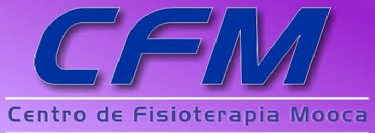 Obrigada!

karenpalermofisio@gmail.com
	 
(11) 9.7679-9039 

Karen Palermo